Ron Howard
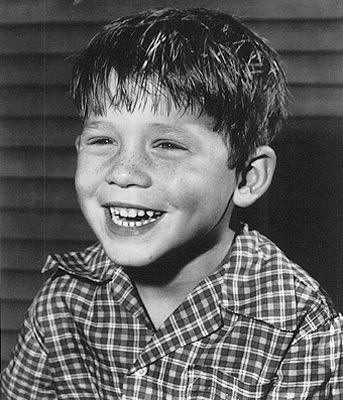 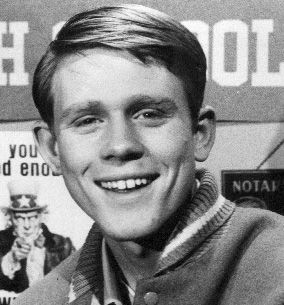 Ron Howard
amerykański reżyser filmowy i aktor. Zdobywca Oscara za film Piękny umysł oraz Emmy za serial Bogaci bankruci. W 1985 roku otrzymał również nagrodę Saturna za film Kokon.
życiorys
Urodził się                                                  1 marca 1954 w Duncan, Oklahoma
Zadebiutował w roku 1956, kiedy to wystąpił jako dziecięca gwiazda filmu Frontier Woman. W wieku 4 lat otrzymał kolejną rolę, tym razem w serialu Playhouse 90. Następnie, przez kilka lat występował w popularnym amerykańskim programie telewizyjnym The Andy Griffith Show. Popularność zdobył dzięki, kręconemu przez 10 lat, serialowi Happy Days (za tę role otrzymał nominację do Złotego Globu).
Ron howard jako reżyser
Sławę, jako reżyser, zdobył po filmie Grand Theft Auto z roku 1977. Prowadzi wspólnie z Braianem Grazerem Imagine Films - jedną z najważniejszych i najbardziej dochodowych tego rodzaju instytucji w Hollywood.
Filmy (te najważniejsze)
Apollo
Grinch: Świąt nie będzie
Piękny umysł
Zaginione
Kod da Vinci
Plusk
nominacje
1977: Złoty Glob - Najlepszy aktor drugoplanowy (Rewolwerowiec, 1976)
1978: Złoty Glob - Najlepszy aktor w serialu komediowym lub musicalu (Happy days, 1974)
1985: Saturn - Najlepsza reżyseria (Plusk, 1984)
1996: Złoty Glob - Najlepszy reżyser (Apollo 13, 1995)
2001: Saturn - Najlepsza reżyseria (Grinch: świąt nie będzie, 2000)
2002: Złoty Glob - Najlepszy reżyser (Piękny umysł, 2001)
2002: BAFTA - Najlepszy film (Piękny umysł, 2001)
2002: AFI - Film roku (Piękny umysł, 2001)
2004: Złoty Niedźwiedź (Zaginione, 2003)
2007: Złota Malina - Najgorszy reżyser (Kod da Vinci, 2006)